Aberdeen Health Determinants Research Collaboration

Data, Evidence, Research and Evaluation
Martin Murchie, CO Data & Insights
Director of Aberdeen Health Determinants Research Collaborative
Chief Officer Data and Insights, objective:

“to support people make good decisions”
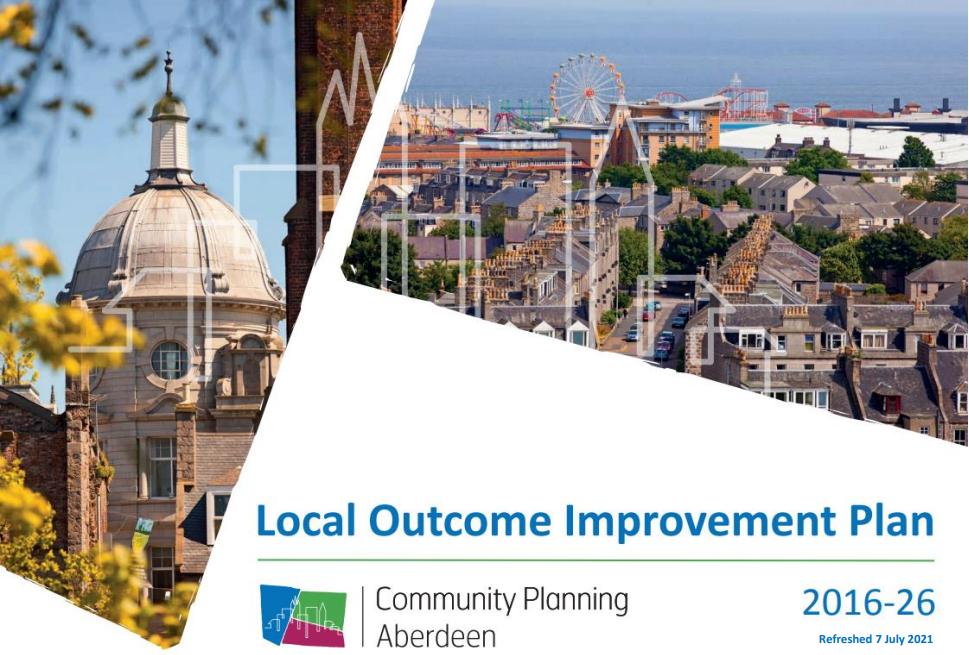 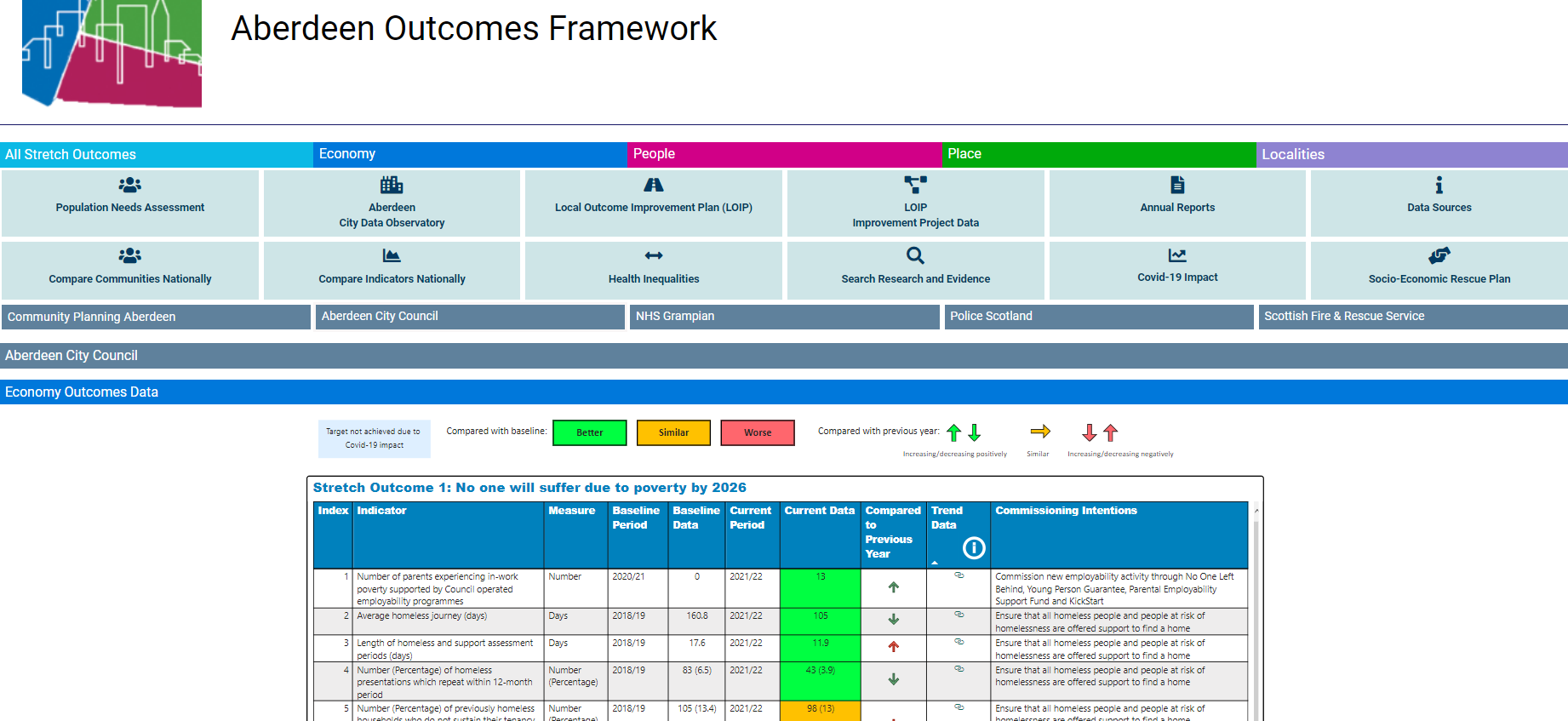 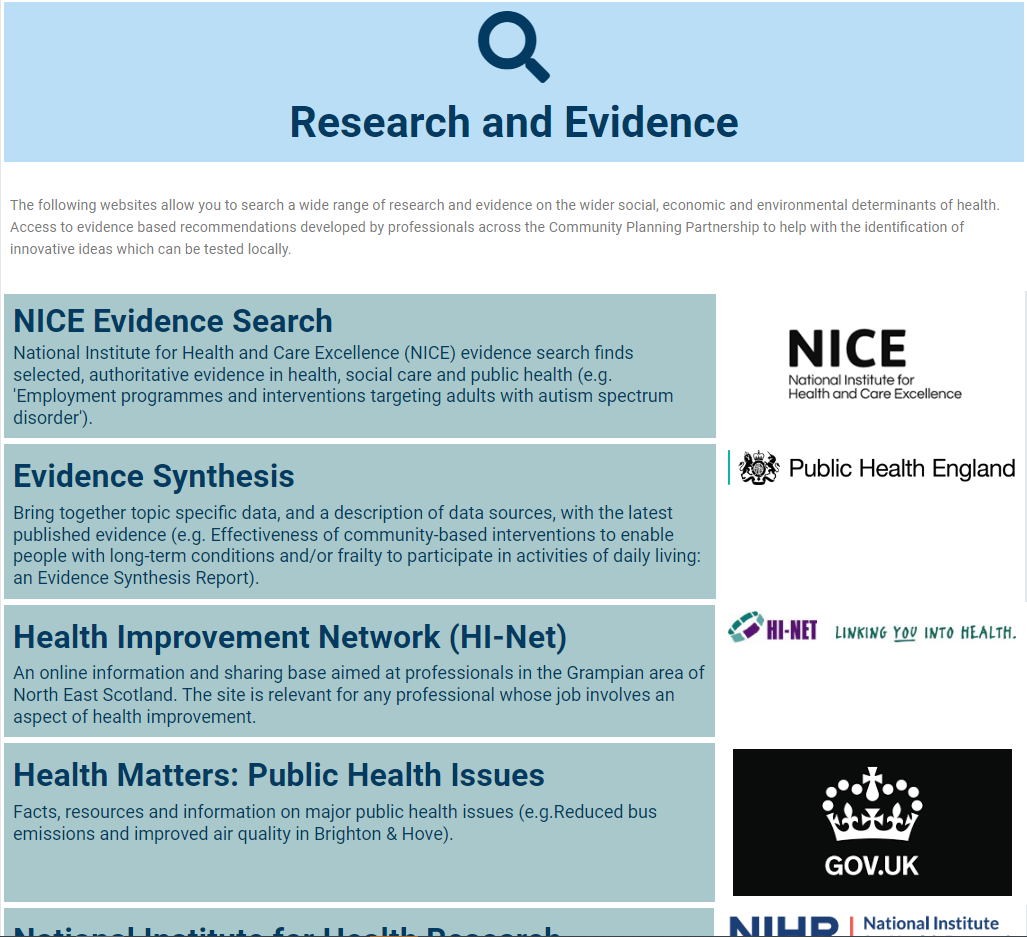 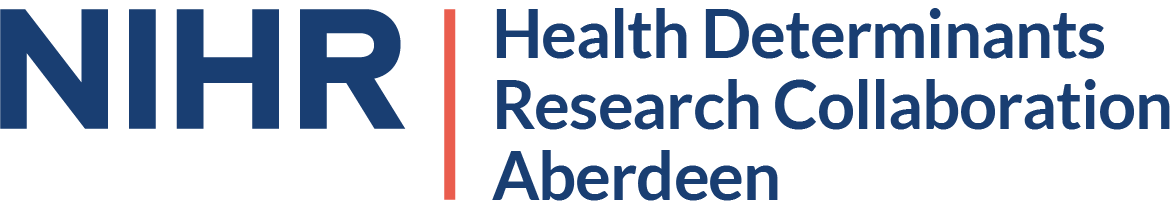 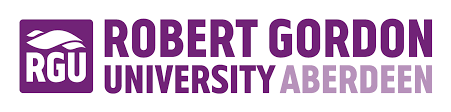 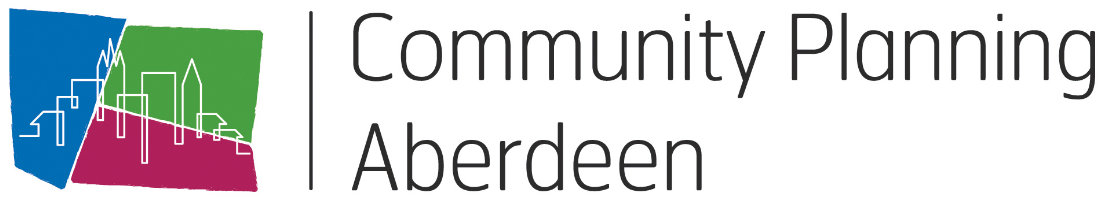 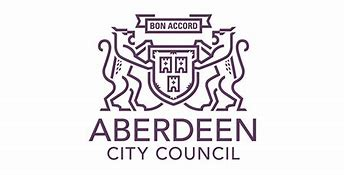 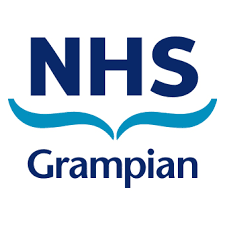 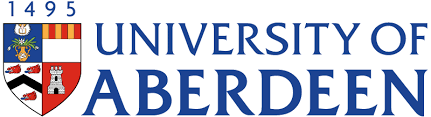 Collaborative Vision
Aberdeen City Council is a research active organisation, commissioning and generating research, curating and translating research evidence to support people to be healthy, happy and prosper regardless of their background or where they live.

The AHDRC facilitates a supportive and sustainable research environment, enabling the acquisition of skills and training, and generating and translating interdisciplinary research that will support a post-pandemic recovery, a sustainable and just economic transition, reduce current and prevent future health inequalities, and improve health in the City, Scotland, the UK and internationally.
Headlines
Firmly within the governance of Community Planning Aberdeen

£1M per year for 5 years, for capacity and capability (not to fund specific research)

Only Scottish collaborative (currently)

Growing community of academic collaborators

Connected to national organisations (Public Health Scotland; Research Data Scotland; Chief Scientist Officer; Improvement Service; etc)
Workstreams and Posts
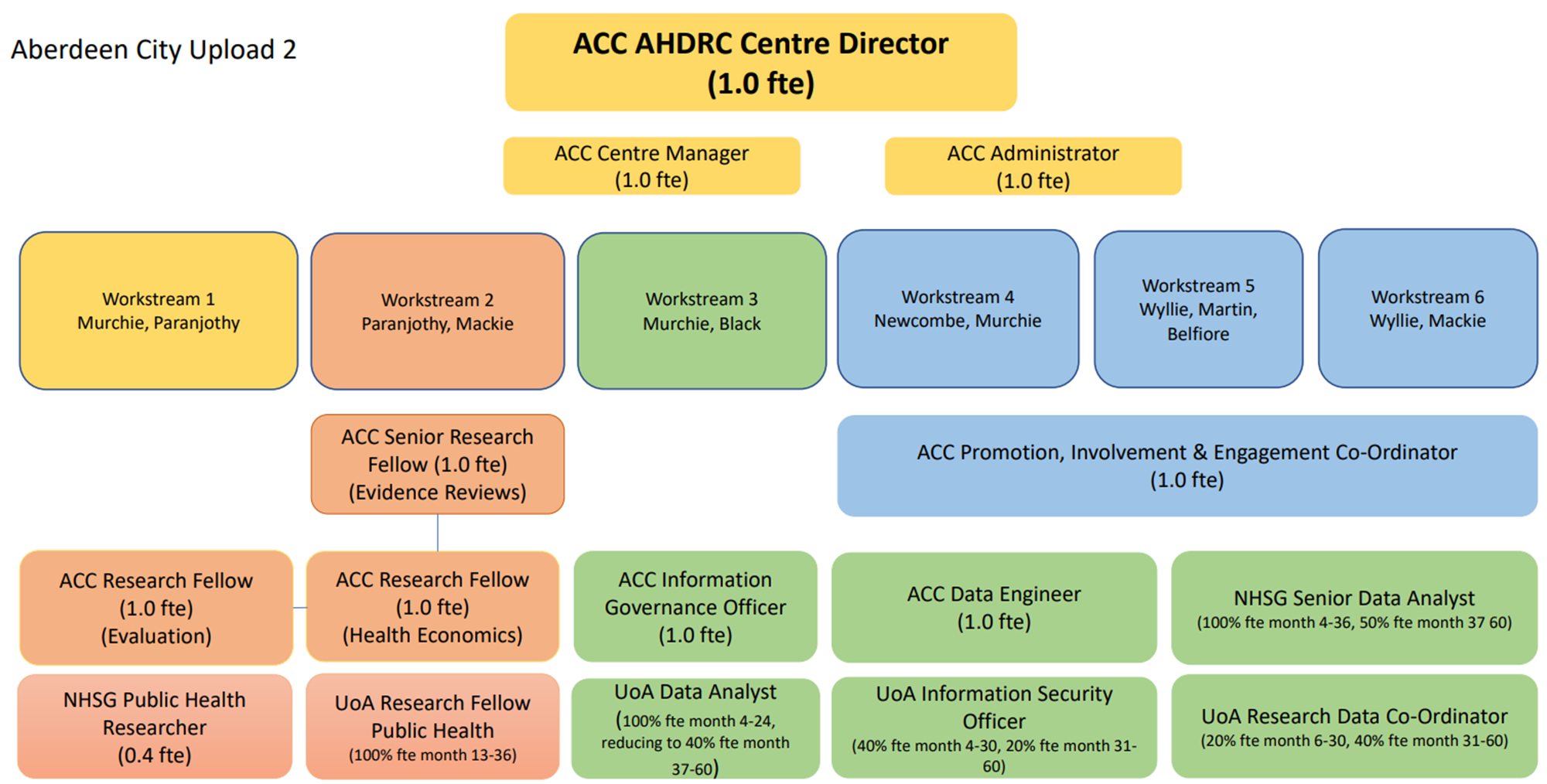 Engagement
& Involvement
Knowledge Dissemination
Generate Evidence to Support Decision-making
Research Data Eco-System
Research Culture & Skills
Research Capacity & Leadership
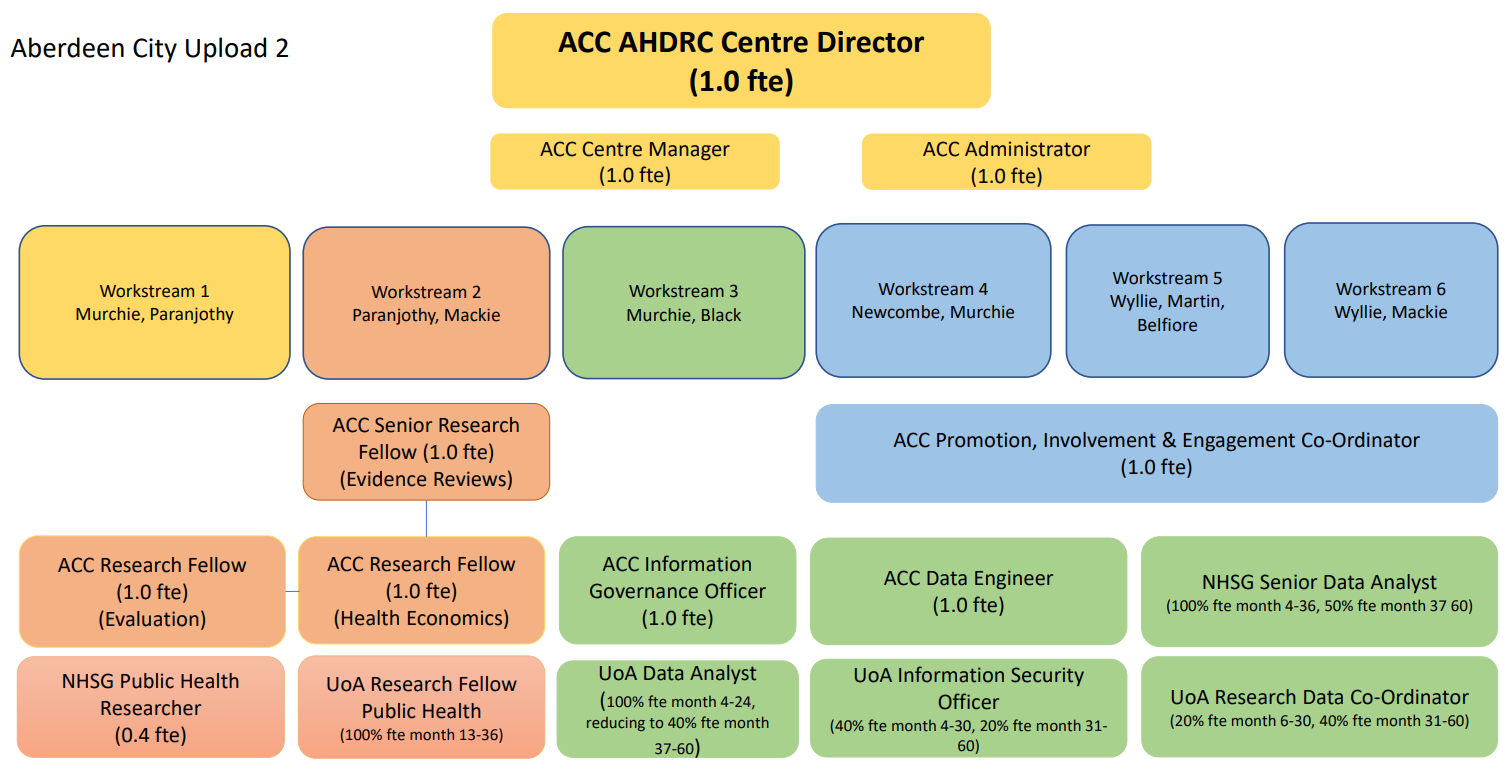 Research Data Eco-System
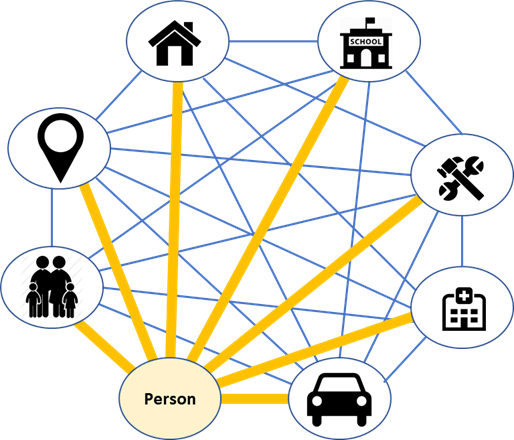 Generate Evidence to Support Decision Making
Commissioning & Evaluation ...
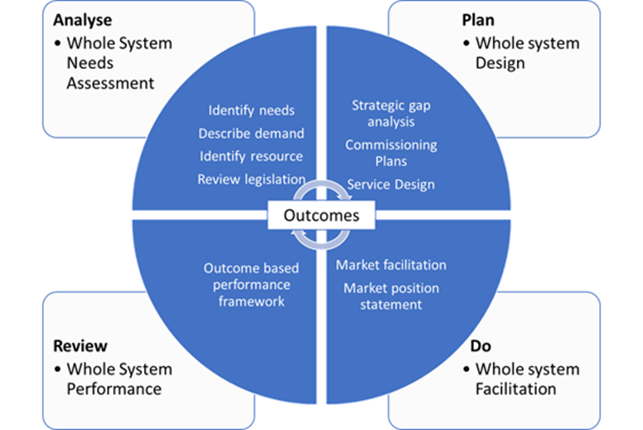 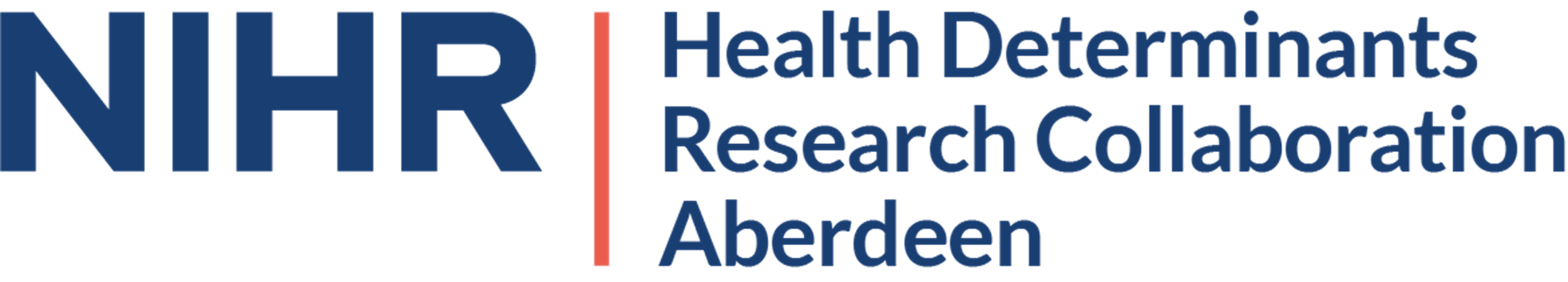 Academic Collaborators
Priority Questions
Potential Actions
AHDRC Resources
Early Learning & Childcare
Social Prescribing
Food insecurity
Housing condition
Drug related deaths
City Centre Masterplan
… etc
Evidence reviews
ACC insights
Supported evaluation
PhD / Masters students
Support funding for research
Academic collaborators
Community led research
Advice, guidance, mentoring
…
ACC Services
ACC Insights
Multi-agency
External Funding
National Networks
So what questions are we trying to answer?